ЕДИНАЯ СОЦИАЛЬНАЯ ИСТОРИЯ«НОЧЬ МУЗЫКИ»28 июня 2024
Сегодня я пойду на НОЧЬ МУЗЫКИ.
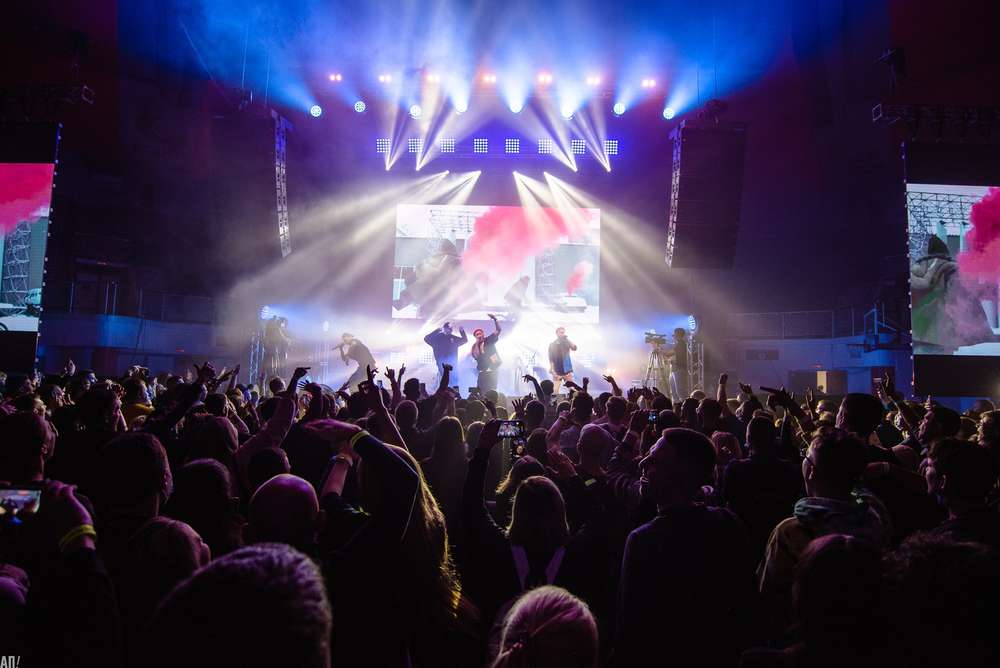 Это праздник, который состоит из множества концертов.
Они пройдут на разных сценах.
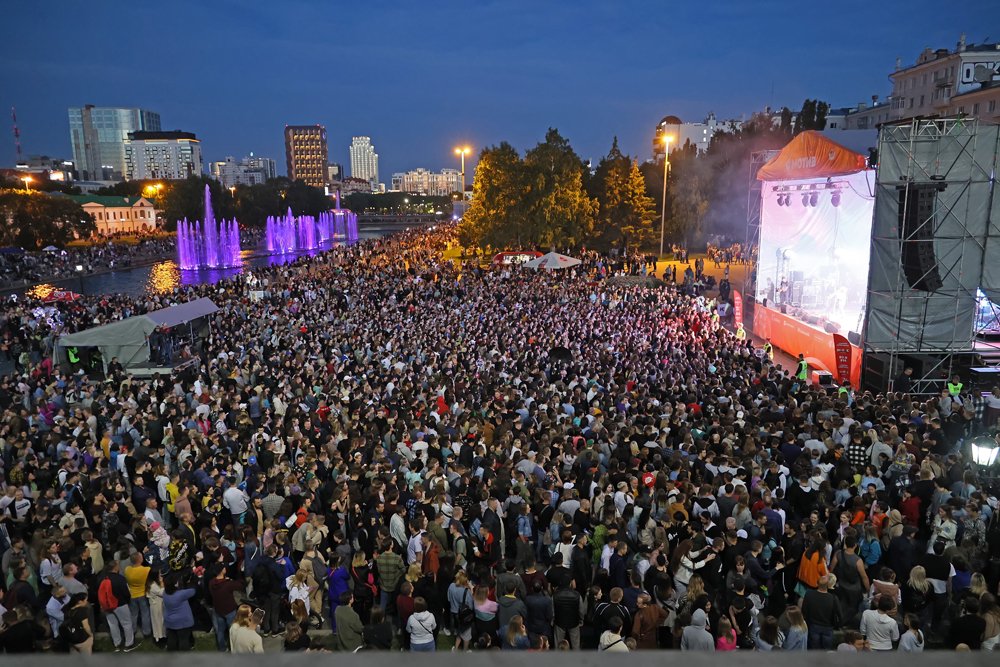 Ночь музыки проходит вечером и ночью. Это будет выглядеть так:
Я буду ходить там, где много фонарей и светло.
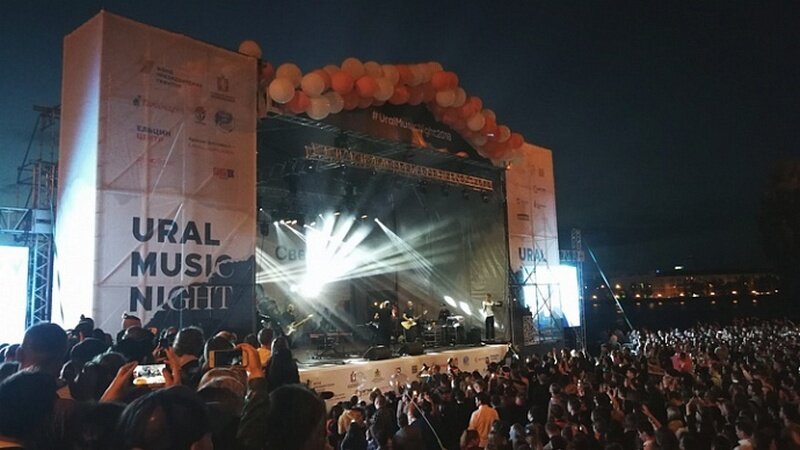 Я заранее изучу программу и спланирую свой маршрут на сайте.
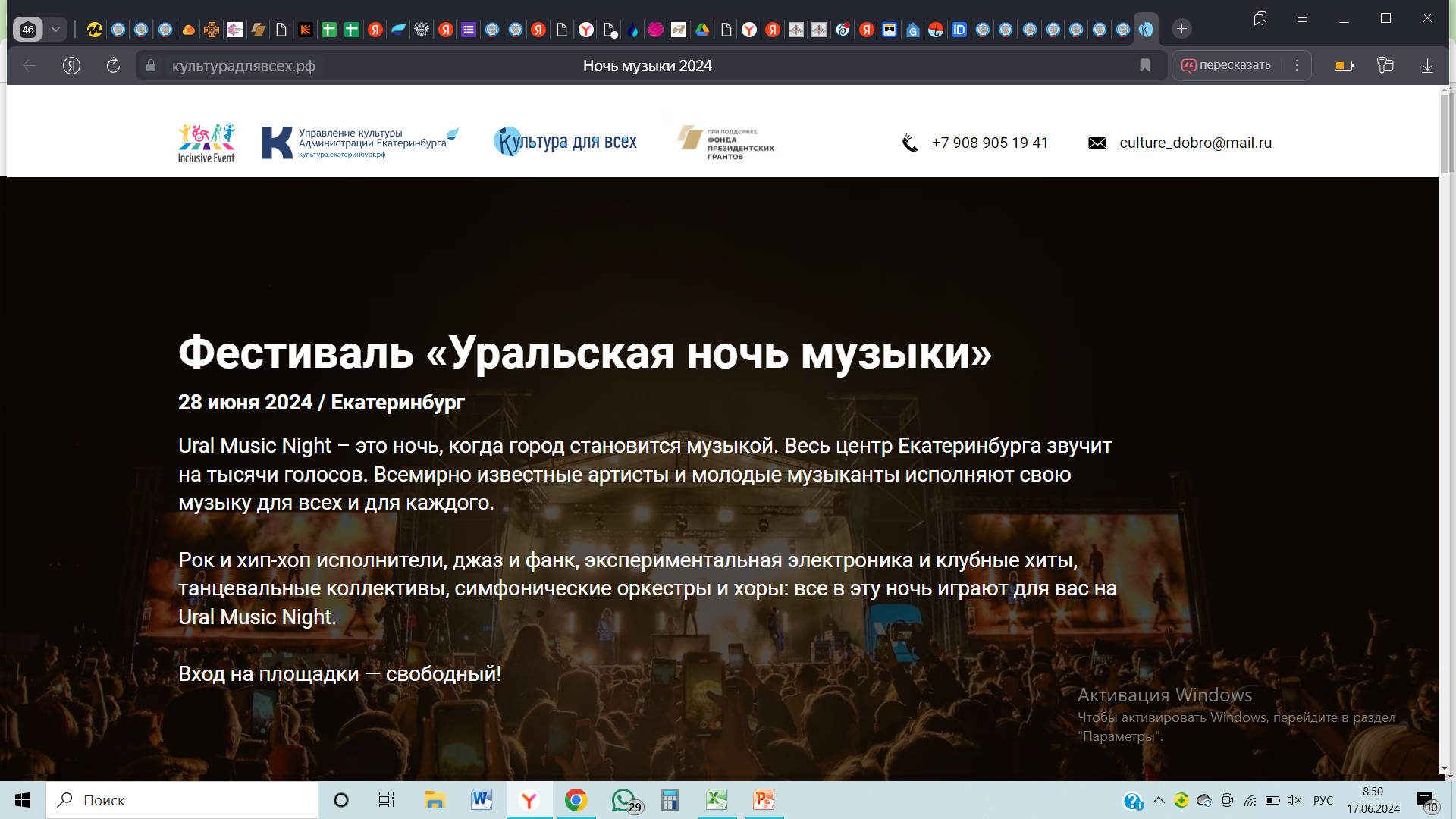 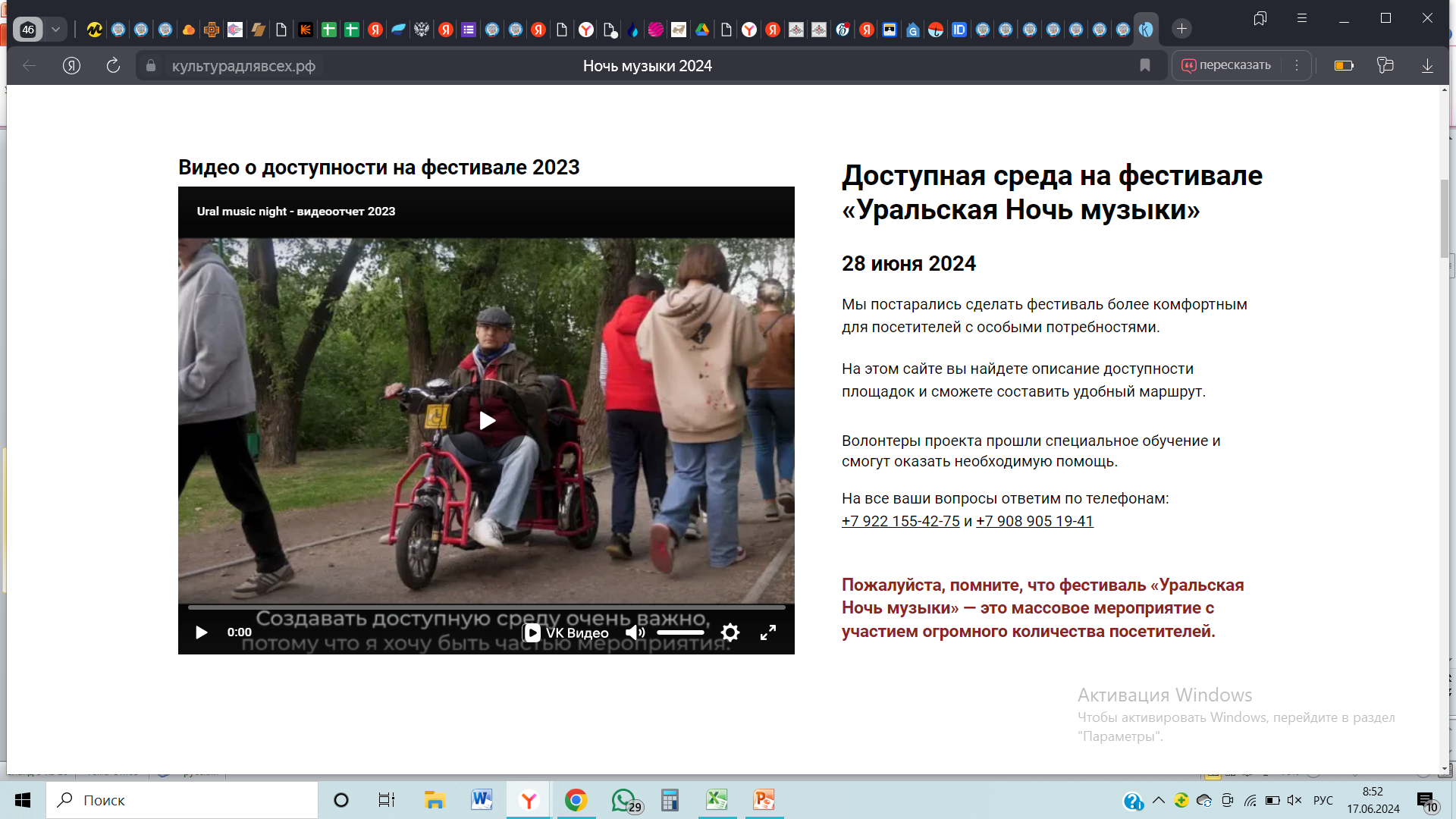 На сайте я заполню форму регистрации
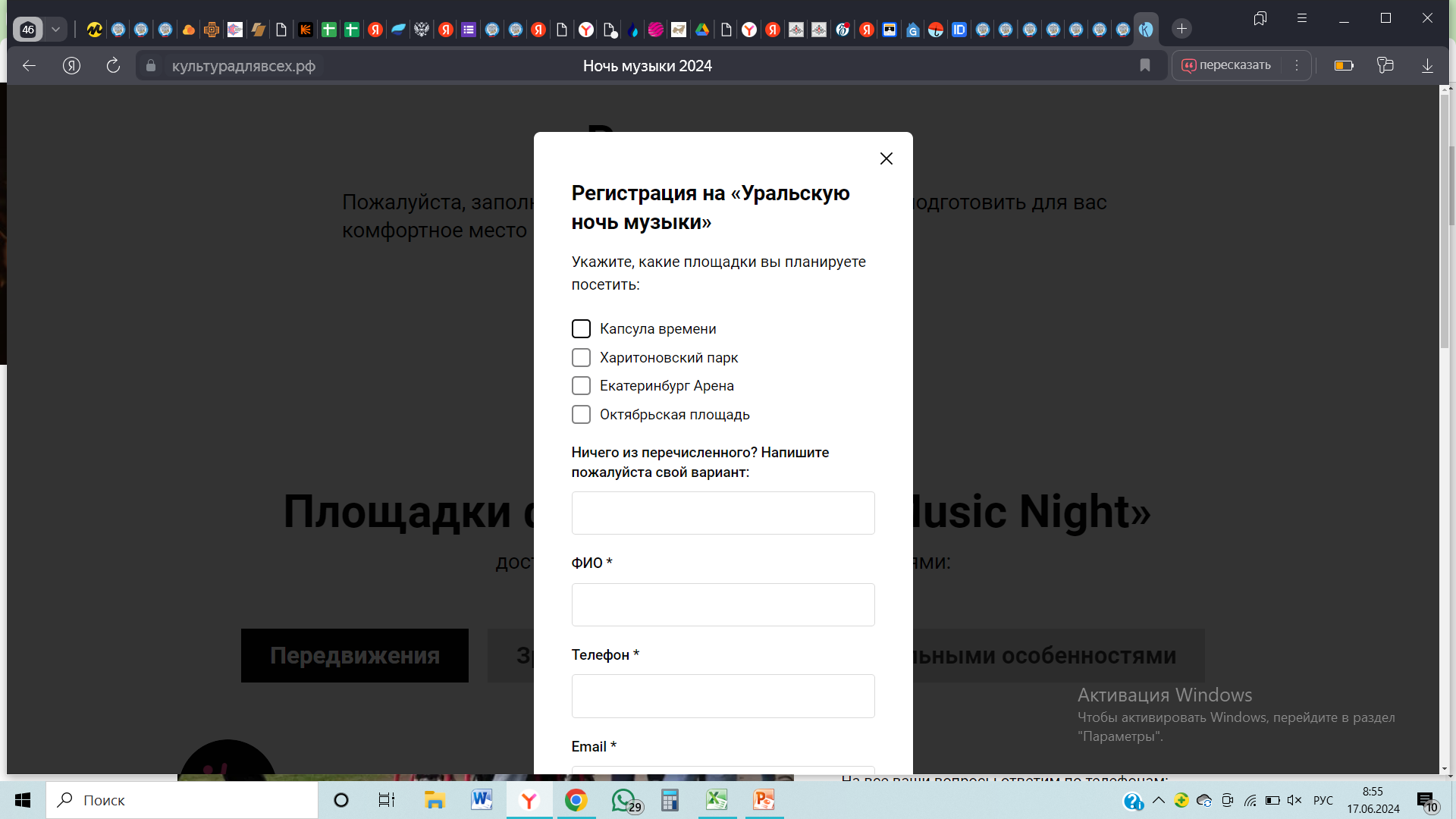 Чтобы мне было удобно, я возьму с собой беруши или наушники. 
Я надену их, если звуки станут громкими.
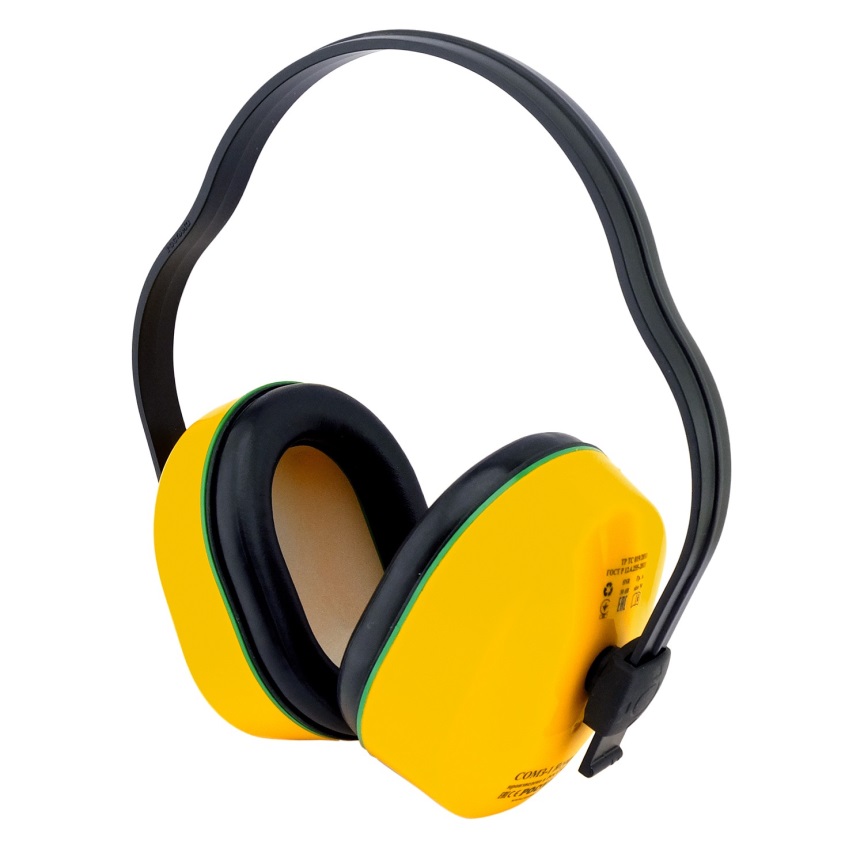 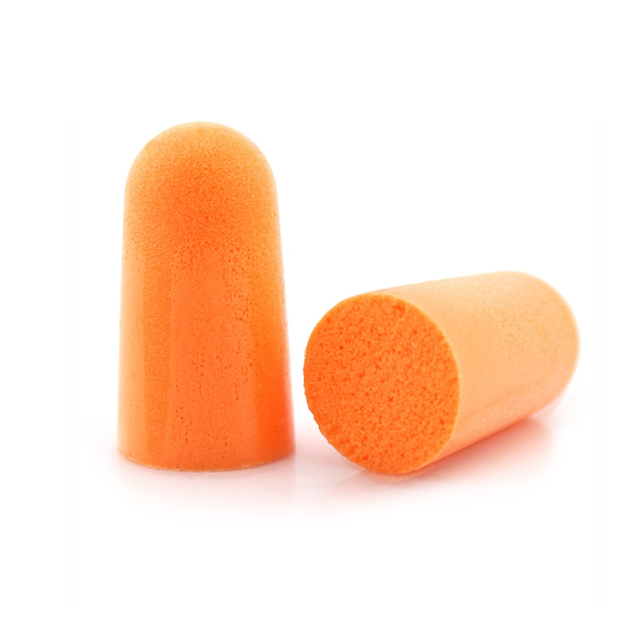 Большинство концертов будет проходить прямо на улице - под открытым небом. Это будет выглядеть так:
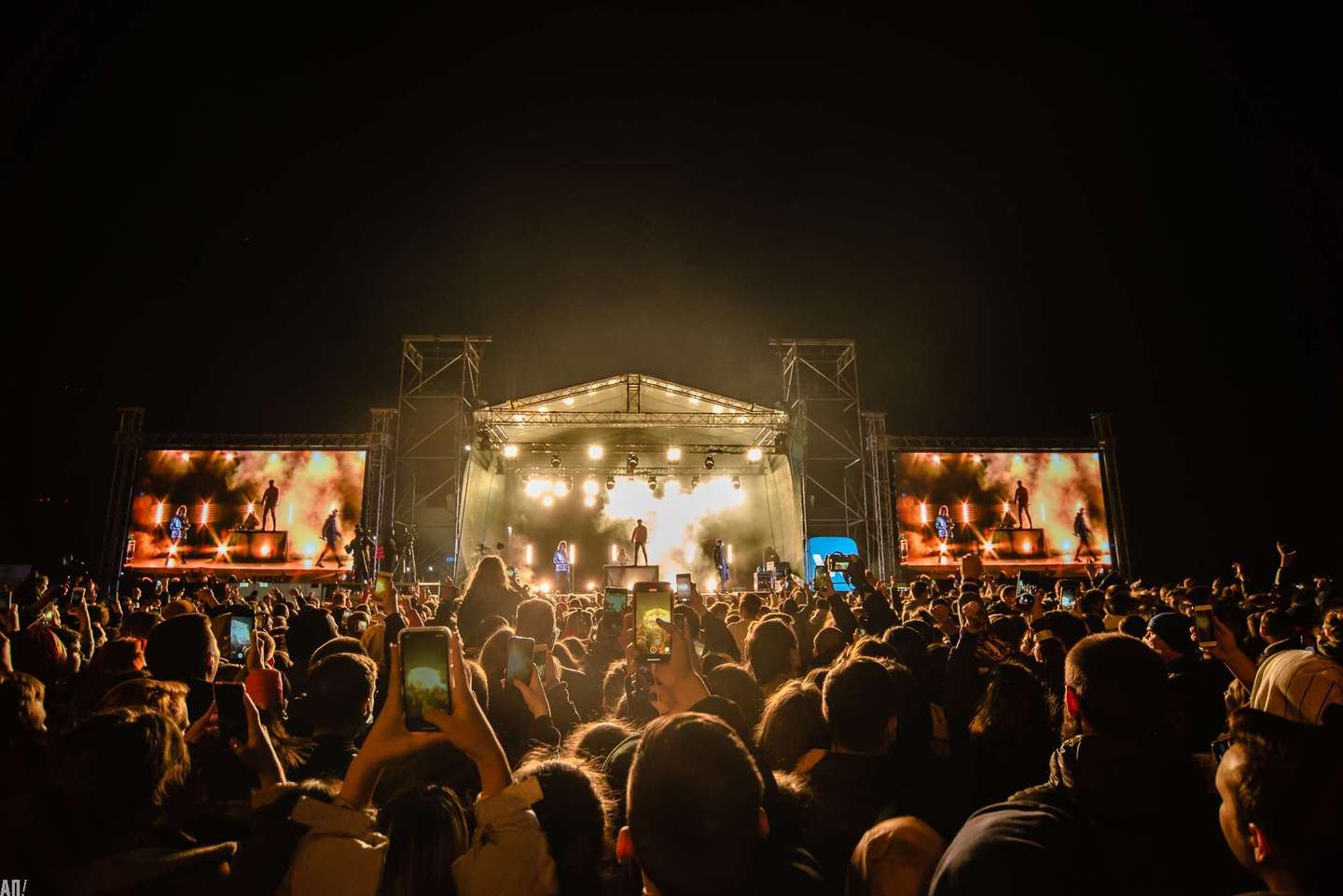 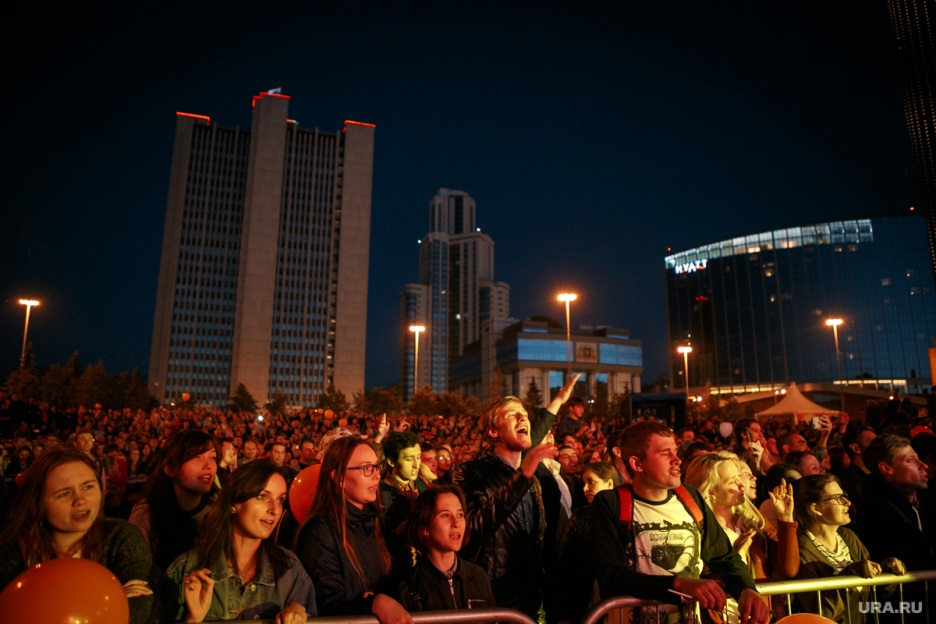 Перед некоторыми площадками будут стоять металлодетекторы.
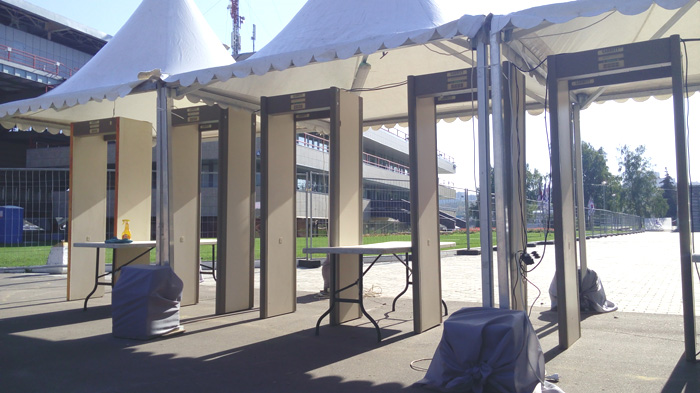 Охранник попросит меня открыть рюкзак и показать ему его содержимое.
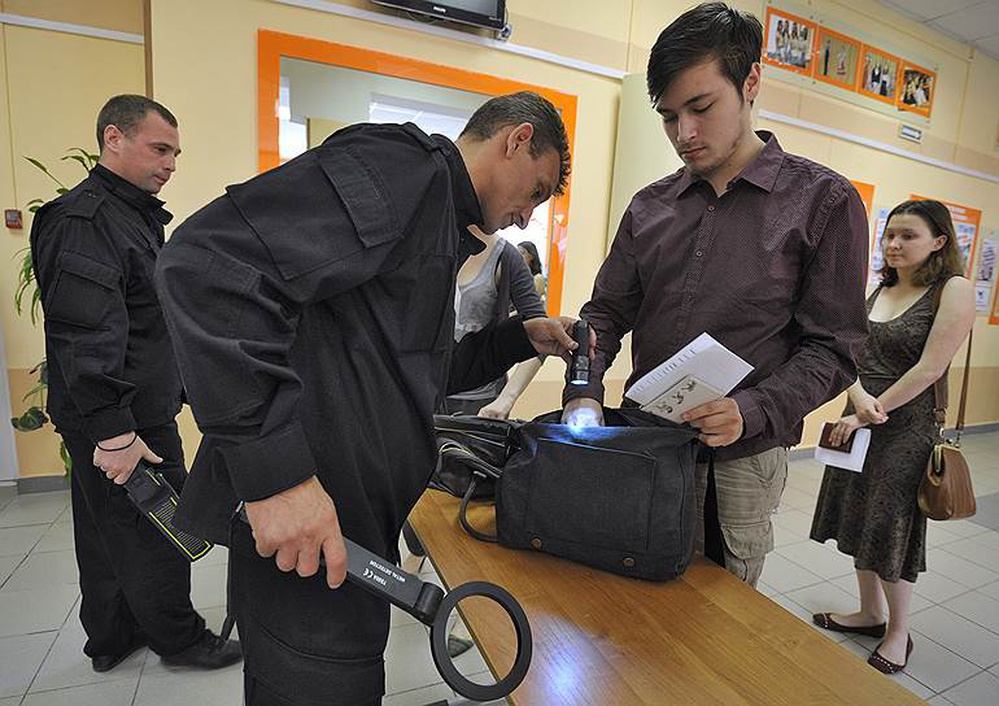 Концерт в зале будет выглядеть так.
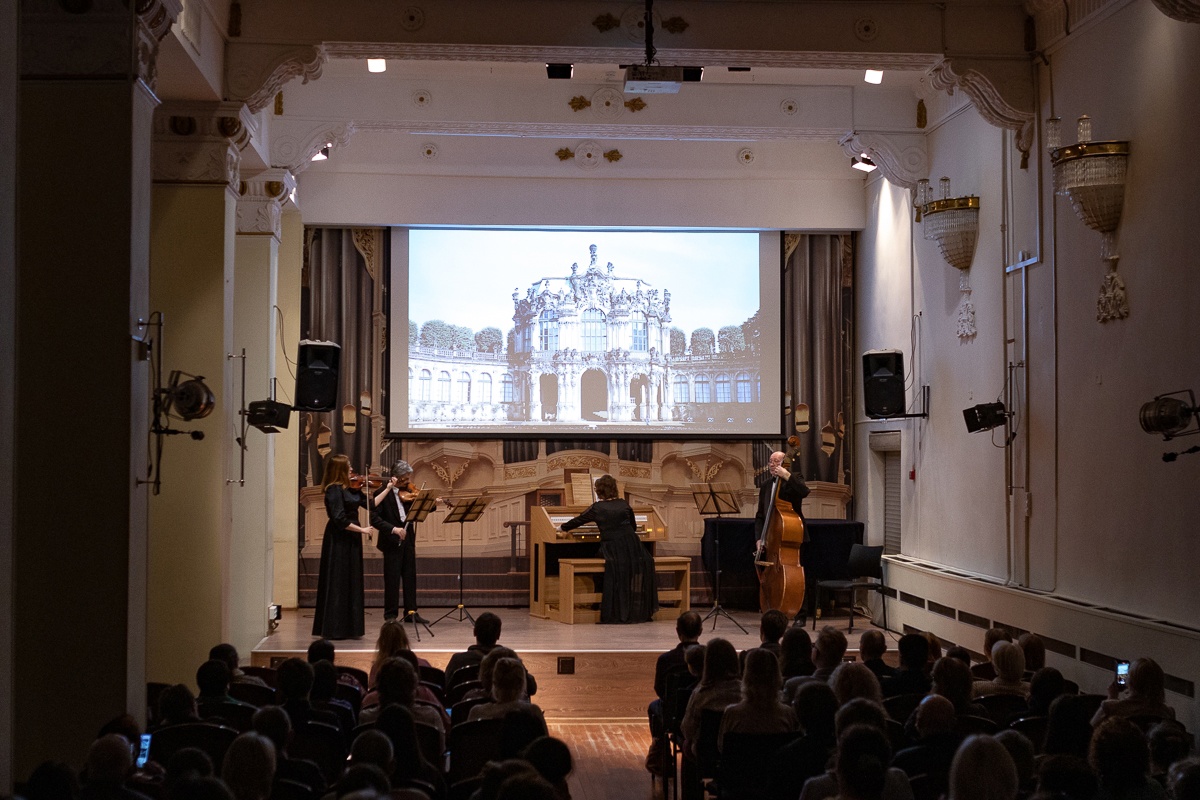 Концерт в клубе будет выглядеть так:
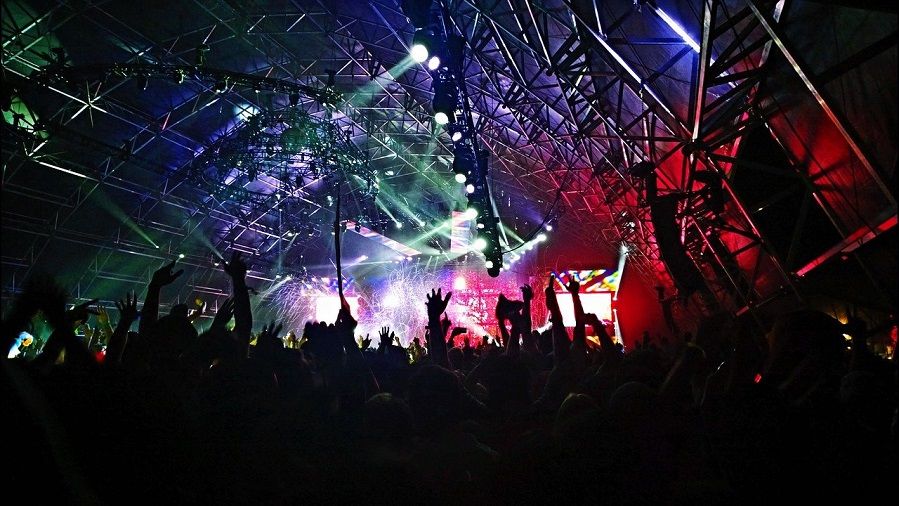 Будет много яркого света - мигающих цветных фонарей и стробоскопов.
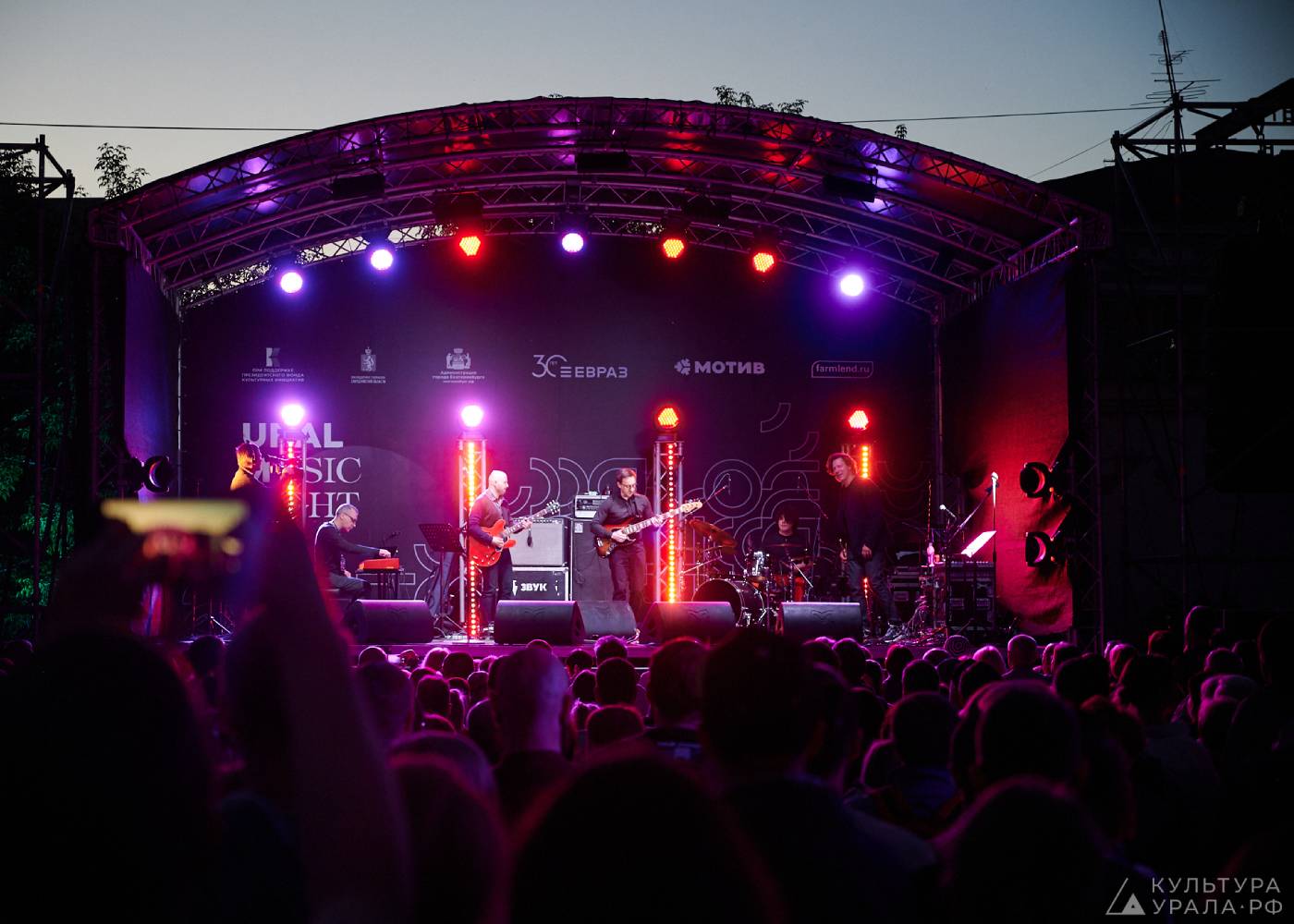 На празднике будет очень много незнакомых людей. Они могут собираться в толпы и выстаиваться в очереди. Они могу громко петь, кричать и разговаривать.
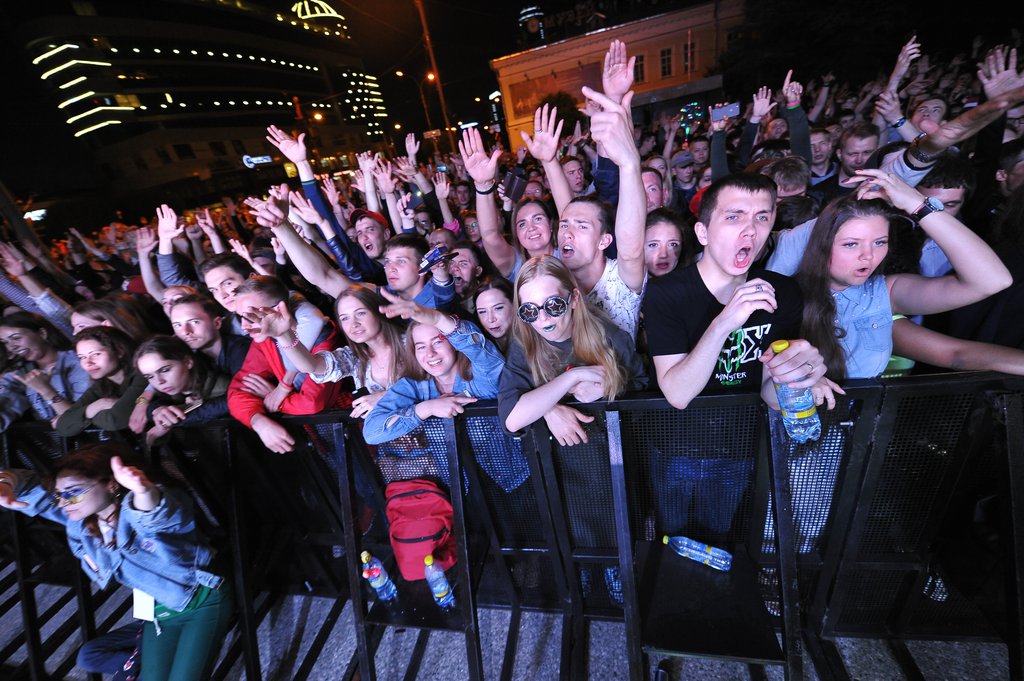 Если я потерялся или плохо себя чувствую, я смогу ПОПРОСИТЬ О ПОМОЩИ. 
Я обращусь к волонтеру, охраннику или полицейскому. Волонтёр будет ходить в такой футболке:
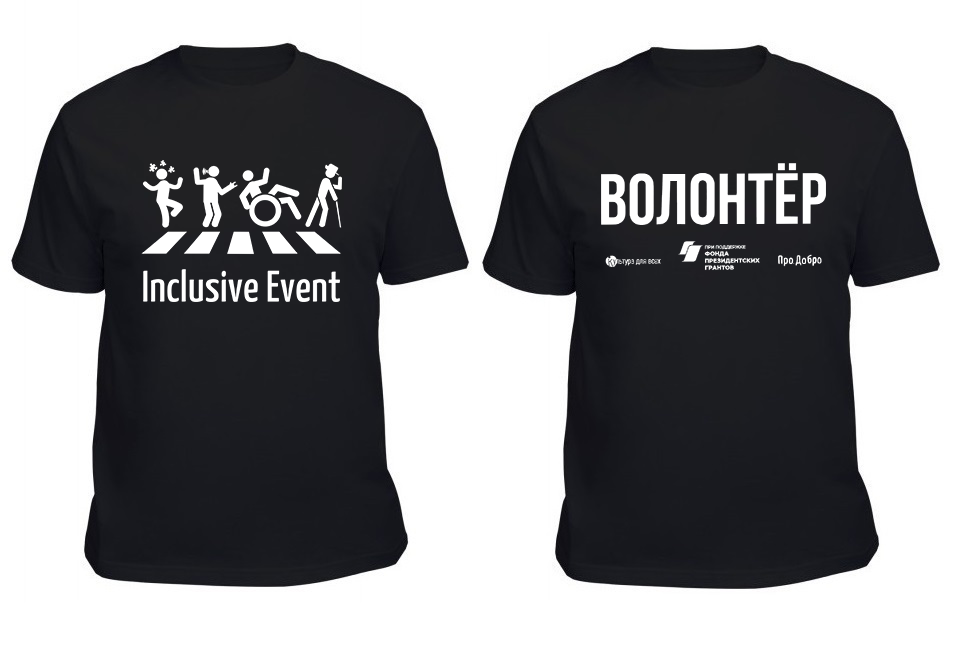 Это охранник. 
У него может быть любая внешность, 
но на форме обязательно будет надпись «Охрана»:
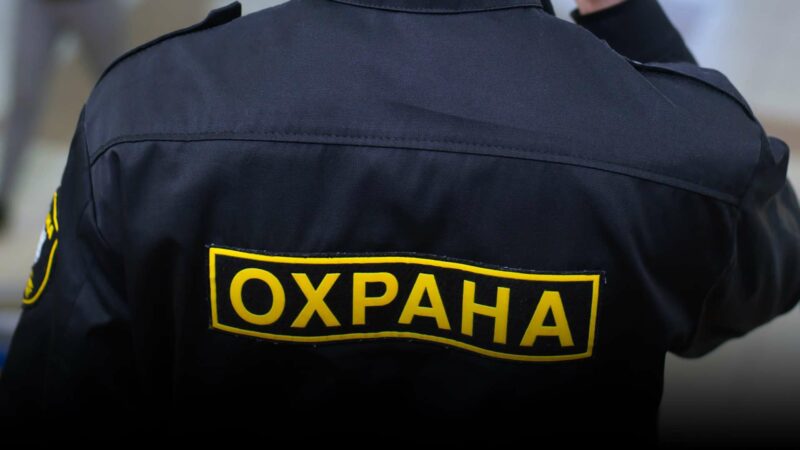 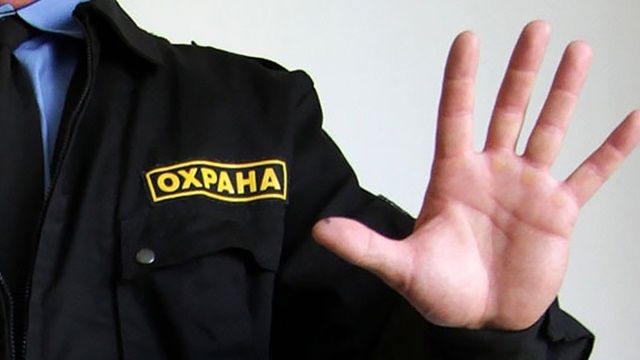 Это сотрудники полиции. 
У них может быть разная внешность, 
но они обязательно будут в специальной полицейской форме:
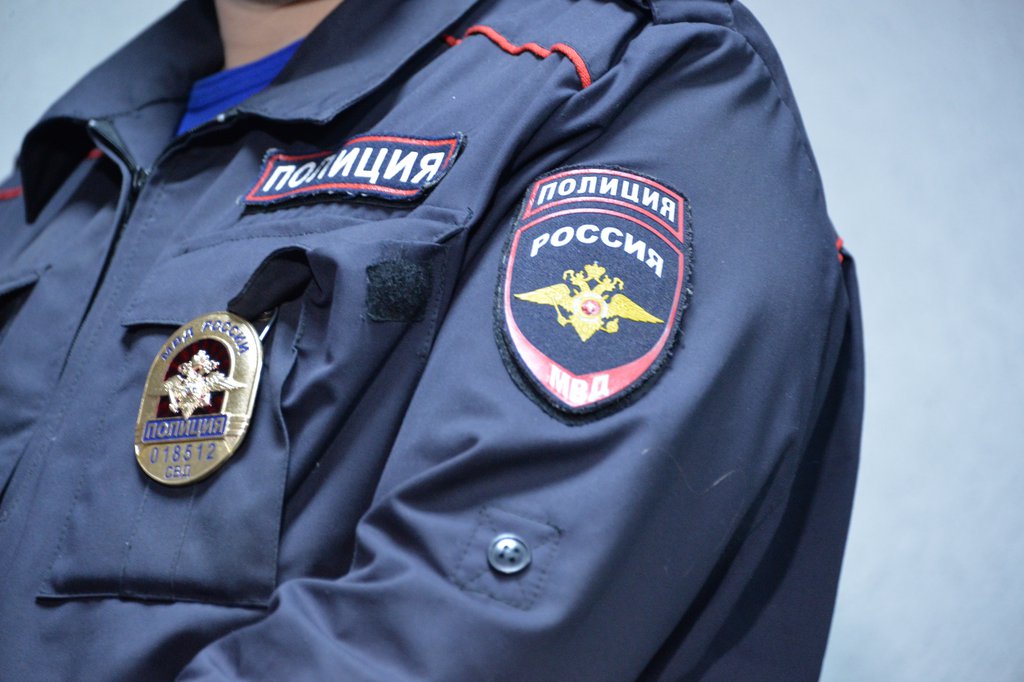 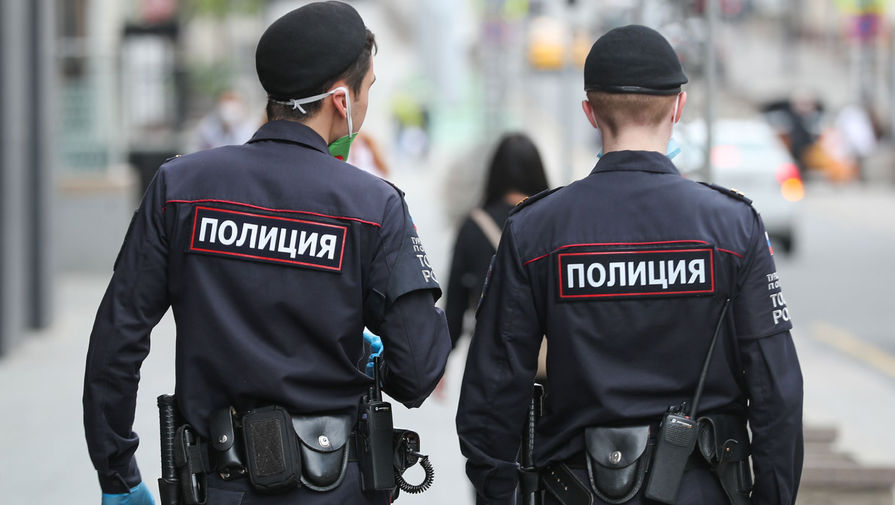 Я буду часто смотреть на свой телефон.
Я не пропущу звонок от родителей или друзей.
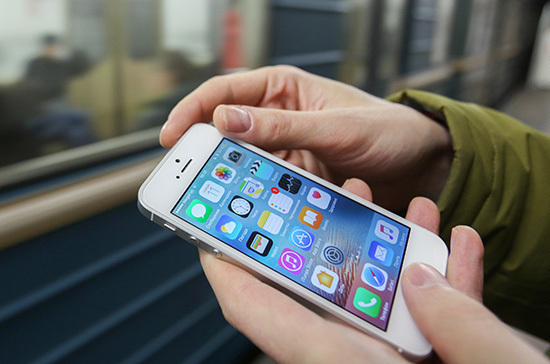 На концертах будет громко и ярко. Будет много людей.
Если мне станет плохо и я захочу уйти – я скажу сопровождающим.
Мы уйдем и мне сразу станет легче.